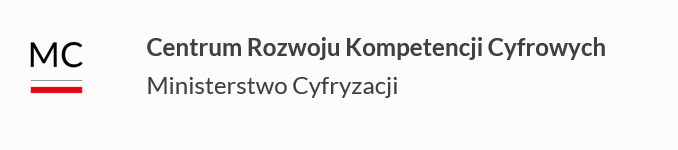 Tworzenie formularzy dostępnych cyfrowo
Centrum Rozwoju Kompetencji Cyfrowych, 2024
Plan szkolenia
Czym jest dostępność cyfrowa?
Wymogi dostępności cyfrowej dla formularzy.
Planowanie dostępności cyfrowej formularzy.
Podstawowe błędy przy tworzeniu formularzy.
Problemy z formularzami tworzonymi w edytorze tekstu.
Dostępność cyfrowa formularzy — o czym pamiętać.
Czym jest dostępność cyfrowa?
Czym jest dostępność cyfrowa 1/3
Przyjazność dla osób z niepełnosprawnościami
Dzięki dostępności cyfrowej osoby z niepełnosprawnościami mogą wygodnie korzystać z serwisów internetowych i aplikacji mobilnych.
Czym jest dostępność cyfrowa 2/3
Obowiązek i szansa dla podmiotów publicznych
Dostępność cyfrowa to obowiązek prawny, ale też szansa na dotarcie do wszystkich użytkowników, w tym osób z niepełnosprawnościami.
Czym jest dostępność cyfrowa 3/3
Proces, który wymaga zaplanowania
Dostępność cyfrowa „staje się”, a nie „jest”. Bez konsekwentnych, planowanych działań nie sposób zapewnić ją nawet na poziomie: zgodny z prawem.
Wymogi dostępności cyfrowej dla formularzy
Wymogi dostępności cyfrowej dla formularzy — aspekt prawny 1/2
Ustawa o dostępności cyfrowej
Ustawa z 4 kwietnia 2019 r. o dostępności cyfrowej stron internetowych i aplikacji mobilnych podmiotów publicznych nakłada na podmioty publiczne obowiązek zapewnienia dostępności cyfrowej stron internetowych i aplikacji mobilnych.
Wymogi dostępności cyfrowej dla formularzy — aspekt prawny 2/2
Co zgodnie z prawem należy udostępniać cyfrowo?
Wszystkie treści, z wyjątkiem wyłączeń określonych w art. 3 ustawy muszą być dostępne cyfrowo, jeśli są publikowane na stronie internetowej lub w aplikacji mobilnej. Formularze publikowane na stronach internetowych i w aplikacjach mobilnych, ale również w intranecie, muszą być również dostępne cyfrowo.
Wymogi dostępności cyfrowej dla formularzy — dostęp alternatywny i żądanie dostępu
Każdy może zażądać zapewnienia dostępności cyfrowej każdego dokumentu (również formularza).
Musisz zareagować niezwłocznie na takie żądanie (maksymalnie do 7 dni).
Planowanie dostępności cyfrowej formularzy
Formularze
narzędzia do zbierania danych;
sposób kontaktu z użytkownikiem;
sposób na załatwianie zarówno prostych, jak i skomplikowanych spraw urzędowych.
Formularze — ale jakie? 1/6
Rodzaje formularzy w Internecie:
w formie strony internetowej (HTML);
w formie zwykłego dokumentu edytowalnego;
w formie szczególnego dokumentu edytowalnego (użycie pól formularzy);
w formie nieedytowalnej (PDF);
w formie do wydruku.
Za każdym razem, gdy ma być opublikowany formularz w formie dokumentu do pobrania (Word, PDF itp.) należy zastanowić się, czy nie da się opublikować tego formularza w formie strony www (HTML). Zawsze, bez wyjątku, taki formularz jest bardziej dostępny.
Formularze — ale jakie? 2/6
Formularz w formie strony internetowej (HTML)
najlepsze rozwiązanie dostępnościowe — daje największą elastyczność działania, pozwala na łatwą weryfikację wpisywanych danych;
ewentualne błędy są klasycznymi błędami dostępności cyfrowej stron internetowych.
 ZAWSZE preferuj formularze HTML, jeśli masz wybór.
Formularze — ale jakie? 3/6
Formularz w formie zwykłego dokumentu edytowalnego:
wydaje się najłatwiejszy i najszybszy do zrobienia przez osoby, które nie potrafią opublikować formularza w formie HTML;
może być dostępny cyfrowo, ale wymaga dobrego przemyślenia, jeśli jest nieco bardziej złożony;
trzeba go sprawdzić w innych edytorach tekstu.
ZAWSZE preferuj formularze HTML, jeśli masz wybór.
Formularze — ale jakie? 4/6
Formularz w formie szczególnego dokumentu edytowalnego (użycie pól formularzy):
wymaga umiejętności zarządzania polami formularzy w danym edytorze tekstu;
może nie wyświetlić się poprawnie we wcześniejszych wersjach oprogramowania;
z dużą pewnością nie zadziała, gdy użyje się innego oprogramowania;
może sprawiać niespodziewane problemy współpracy z technologiami wspomagającymi.
ZAWSZE preferuj formularze HTML, jeśli masz wybór.
Formularze — ale jakie? 5/6
Formularz w formie nieedytowalnej (PDF) może być dostępny cyfrowo, ale:
i tak musi być przygotowany zgodnie z zasadami dostępności cyfrowej przed konwersją do PDF;
powinien być edytowany w Adobe Pro, aby można było zapewnić wszystkie zasady dostępności cyfrowej — a to są KOSZTY!
ZAWSZE preferuj formularze HTML, jeśli masz wybór.
Formularze — ale jakie? 6/6
Formularz w formie do wydruku:
też, zgodnie z prawem, musi być dostępny cyfrowo!
Formularze — trudna rzeczywistość!
Dostępność cyfrowa formularzy i tak zawsze będzie funkcją:
posiadanych narzędzi do ich tworzenia;
uwarunkowań prawnych (wzór formularza określony w przepisach);
wiedzy pracowników w zakresie aspektów związanych z zapewnieniem dostępności cyfrowej;
woli przełożonych…
Podstawowe błędy przy tworzeniu formularzy
Formularz do wydruku i wypełnienia ręcznego
niedostępny dla osób niewidomych;
niedostępny dla osób, które nie mają drukarki;
niedostępny dla osób, które nie mogą wyjść z domu (aby go dostarczyć do urzędu);
formularz do wydruku MOŻE zostać zastosowany jako DODATKOWA możliwość dla osób, które wolą takie rozwiązanie.
Problemy dostępności cyfrowej formularzy — język
Niezrozumiałość instrukcji lub pytań to bariera dla osób starszych, dla osób niemających odpowiedniego wykształcenia, mających problemy poznawcze, ale i dla nieuważnych:
niezrozumiałe językowo instrukcje; 
bardzo skomplikowane pytania;
wyjaśnienia na końcu formularza.
Problemy dostępności cyfrowej formularzy — komunikaty
Formularze HTML:
niezrozumiałe językowo informacje o błędach; 
niewystarczające wyjaśnienia przyczyn błędów;
niewystarczające rady jak uniknąć błędu.
Problemy dostępności cyfrowej formularzy — kolory
Niezrozumiałość instrukcji opartych o kolor (formularze HTML)
informacje o błędzie małą, czerwoną czcionką;
ewentualne problemy kontrastu przy podświetleniu pól;
wyłączne podświetlenie kolorem błędnie wypełnionych pól formularza.
Problemy dostępności cyfrowej formularzy — tabele
Niezrozumiałość formularzy opartych na tabelach (w dokumentach tekstowych):
tabele, które zawierają łączone komórki;
tabele, które zawierają nieregularny układ komórek; 
tabele bez wskazanych nagłówków.
Problemy z formularzami tworzonymi w edytorze tekstu (najlepiej ich nie rób)
Formularze z edytora tekstu — kompatybilność
Nie prezentują się zawsze tak samo w każdej wersji edytora tekstu oraz w innych edytorach (np. dokument docx utworzony w jednej wersji edytora nie przedstawi na ekranie takiego samego ułożenia treści jak w innej wersji tego samego edytora albo w innym edytorze).
Jednak…Formularz w pliku Word, prosty, bez tabel i pól formularza może być również dobrym rozwiązaniem. Osoba niewidoma przechodząc klawiszem End na koniec każdej linii, wpisze wymagane dane. Taki formularz może sprawdzić, wysłać mailem, podpisać podpisem elektronicznym lub ręcznie.
Formularze z edytora tekstu — linie z kropek
trzeba usuwać kropki, co może spowodować usunięcie jednocześnie jakichś istotnych informacji;
znaczące utrudnienie dla niewidomych, którzy nie widzą całej strony jednym rzutem oka;
trudność z wypełnianiem na urządzeniu mobilnym.
Formularze z edytora tekstu — tabele
Tabele możesz użyć do utworzenia formularza w edytorze tekstu, ale pod warunkiem, że je odpowiednio przygotujesz:
odpowiednio zdefiniowane nagłówki tabeli — pozwolą osobie korzystającej z czytnika ekranu zrozumieć zamieszczone w niej dane;
odpowiedni tytuł tabeli — użytkownik będzie wiedział o przeznaczeniu danej tabeli;
logiczny układ kolumn w tabeli — pozwoli osobie, która korzysta z czytnika ekranu zorientować się w układzie, a wypełnienie danych lub ich odczytanie będzie łatwiejsze;
wyraźna instrukcja jak wypełnić taki formularz (np. „wpisz swoje odpowiedzi w kolumnie obok pytania”);
brak zmienności liczby kolumn;
brak jednokolumnowych tabel.
Dostępność cyfrowa formularzy — o czym pamiętać ZAWSZE
Formularze — zawsze pamiętaj — (HTML od zewnętrznych dostawców)
Formularze HTML (zewnętrzne) — Webankieta, Microsoft, Google itp:
sprawdź, czy narzędzie generuje dostępne formularze;
sprawdź wygenerowany formularz odpowiednimi pytaniami z Listy kontrolnej, a przede wszystkim:
zamieszczaj instrukcję, jak wypełniać odpowiedzi, w formie tekstowej, by osoba niewidoma mogła, nawigując znak po znaku, zorientować się, czy datę ma wpisać w formacie DD-MM-RRRR, czy DD/MM/RRRR, albo DD.MM.RRRR;
zamieszczaj tekstową informację o błędach, np. „uzupełnij dane, wpisując nazwę miejscowości, w której mieszkasz” albo „uzupełnij datę, wpisując cyfry w formacie DD-MM-RRRR, gdzie DD to dwie cyfry dnia, MM dwie cyfry miesiąca, a RRRR cztery cyfry roku” lub „jeśli nie dotyczy, wpisz: 0”;
upewnij się, czy tak przygotowany formularz obsłużysz z użyciem klawiatury, bez korzystania z myszy.
Formularze — zawsze pamiętaj — (aplikacja w urządzeniu mobilnym)
Gdy formularz znajduje się w aplikacji mobilnej:
sprawdź, czy wszystkie pola oraz przyciski mają prawidłowe etykiety;
spróbuj wypełnić formularz z czytnikiem ekranu;
sprawdź formularz z użyciem zewnętrznej klawiatury i upewnij się, że każde pole możesz wypełnić z jej użyciem;
sprawdź, czy gdy błędnie wprowadzisz dane, pojawia się dostępny cyfrowo komunikat o błędach;
Formularze — zawsze pamiętaj
Zawsze pamiętaj, aby:
na początku formularza zamieścić instrukcję jak go wypełniać np. „pola oznaczone gwiazdką * są obowiązkowe”, albo „wypełnij wszystkie pola formularza, wpisz: nie dotyczy, jeśli dane pytanie nie odnosi się do Twojej sytuacji”;
tworzyć pytania prostym językiem — to, co dla Ciebie jest oczywiste, może być niezrozumiałe dla innych odbiorców;
wyjaśniaj bardziej skomplikowane pytania np. „Podaj średni dochód na osobę z ostatnich trzech miesięcy. Średni dochód wyliczysz przez dodanie wszystkich przychodów (wynagrodzenie, renta) oraz podzielenie kwoty przez liczbę osób, z którymi mieszkasz”;
pamiętaj, że skale i wykresy oceny mogą być niedostępne cyfrowo — zamiast tego przygotuj proste pytanie: „jak oceniasz proponowane rozwiązanie w skali od 1 do 5, gdzie 1 oznacza bardzo niezadowolony, a 5 bardzo zadowolony. Swoją odpowiedź wpisz obok pytania”.
Dostępność cyfrowa formularzy — to prostsze niż myślisz
Pytania?
Dziękuję za uwagę
Zapraszam na naszą stronę https://www.gov.pl/web/dostepnosc-cyfrowa i do kontaktu dostepnosc.cyfrowa@cyfra.gov.pl